CoastWatch / OceanWatch
Presented by
C. Mark Eakin
Requirement, Science, and Benefit
Mission Goals
Ecosystems (coastal)
Commerce and Transportation
Weather and Water
Climate


Benefits
Manage Living Marine Resources
Respond to Disaster Events
Monitor and Understand Coastal Ocean Dynamics
Assess Climate Impacts in Coastal Zone
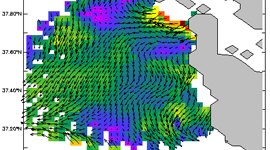 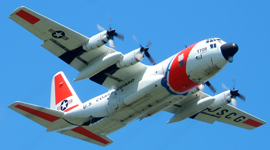 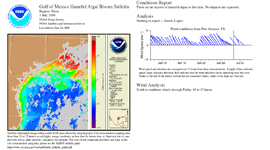 2
CoastWatch History
Established in 1987 in response to two significant environmental events:

 Harmful Algal Bloom (HAB) event off the coast of North Carolina 
 Severe marine mammal die-off, >700 bottlenose dolphins died off the mid-Atlantic coast

Prompted Federal and State officials to explore additional data sources for monitoring the coastal waters, such as near real-time satellite data.
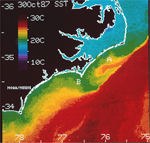 3
What is CoastWatch?
CoastWatch Mission
 To provide and ensure timely access to near real-time satellite data to protect, restore, and manage U.S. coastal ocean resources, and understand climate variability and change to further enhance society’s quality of life.

Central Operations
	Central Operations provides sea surface temperature, ocean color, reflectance, and ocean surface winds. 

Regional NodesEach of the Nodes provide specialized products to the users in that region.
4
CoastWatch Structure
Central Operations 
Regional Nodes
Alaska
West Coast
Central Pacific / OceanWatch
Great Lakes
East Coast
Caribbean /    Gulf of Mexico
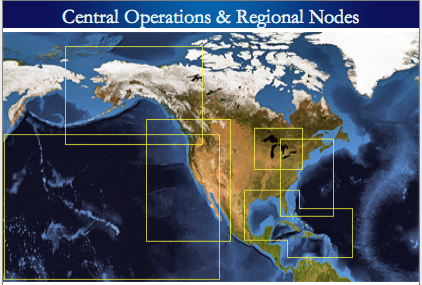 Great Lakes
Alaska
West Coast
East Coast
Central Pacific / OceanWatch
Gulf / 
        Caribbean
5
CoastWatch Data
The Beginning:
   POES/AVHRR SST images and data
   for the East Coast 
 Now: 
 A variety of environmental data (i.e. SST, ocean color, winds, reflectance, etc.) 
 Multiple satellite platforms (GOES, POES, MODIS, SeaWiFS, MERIS, Meteosat-9, QuikSCAT, DMSP)
 All U.S. coastal waters, including Hawaii and Alaska
 Multiple formats (CoastWatch HDF, GeoTIFF, PNG, ESRI shapefiles, NetCDF)
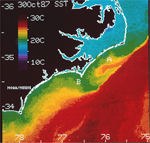 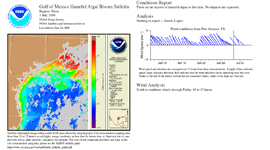 6
Challenges and Path Forward
Science challenges
Promote development of new environmental parameters needed for coastal management decisions

Next steps
Working with STAR Science Teams to transition new data to address coastal management needs

Transition Path
Move STAR products from science teams to regional nodes, providing experimental, preoperational, and operational products following the SPSRB process
7